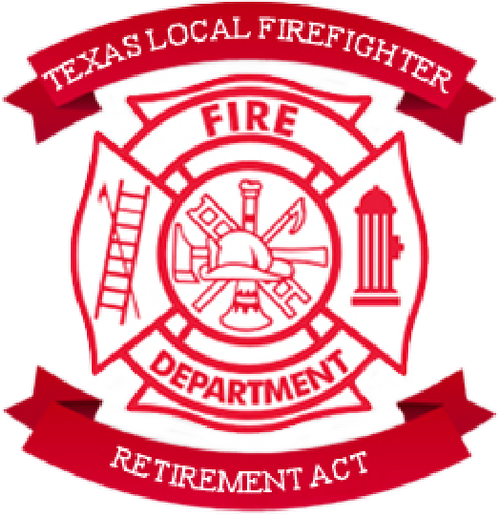 Tag you Are it
Board Member Succession Planning 
&
Administrator Lottery Risk Management

Presenters:
Will Harrell from Robert Harrell Inc.
Kolby Beckham from Longview FR&RF
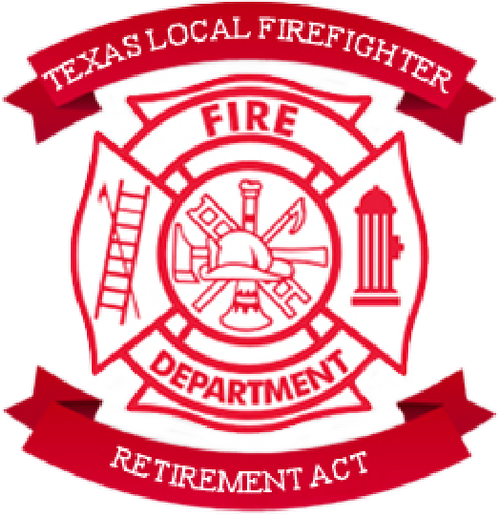 Problems Facing TLFFRA Boards today:

Loss of Key Board members that have Ran things
Lack of interest in Active members willing to serve on the Board.
Lack of Citizen Board members willing to face the  Headline risks.
 Board members with Agenda’s
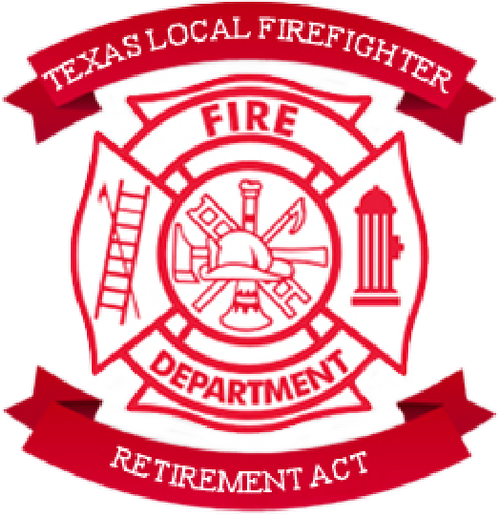 Loss of Key Board members that have Ran things

Many Boards have had that “Key Person” that handled Pension matters.
What happens when they retire?
Has there been a transition of information?
Retiree on the board? Pro’s and Con’s
Lack of interest in Active members willing to serve on the Board

Newer employees lack of willingness to serve
Only interested when things are Not Good
What recruitment tools are you using?
What Diversity do you have on the Board?
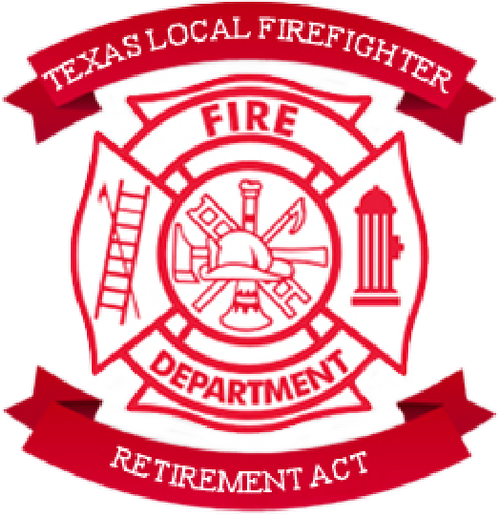 Lack of Citizen Board members willing to face the Headline risks

With Pensions in the Headlines, How do we recruit the best citizen board members?
What qualifications do you look for in a Citizen Board member?
What process does your Board use to meet with potential Board members?
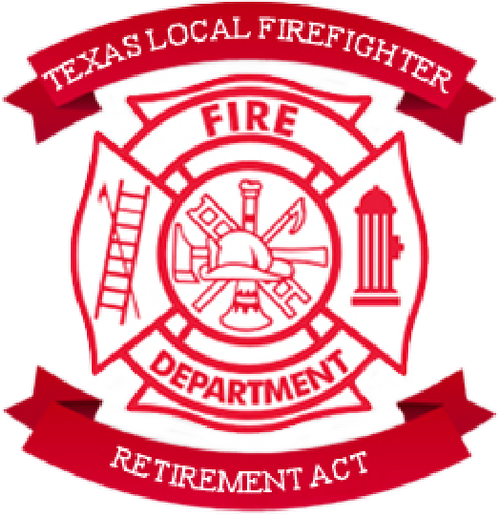 Board members with Agenda’s

Often times you have members that join a board to make the changes “They want”
Can be from Actives, City Rep’s or even Citizen Rep’s
How do you manage Board members not fulfilling their Fiduciary Duties?
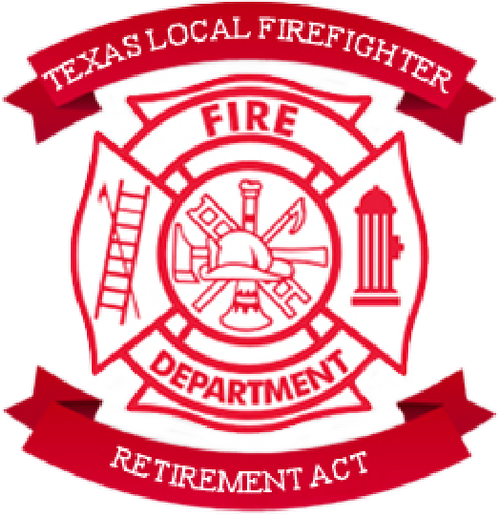 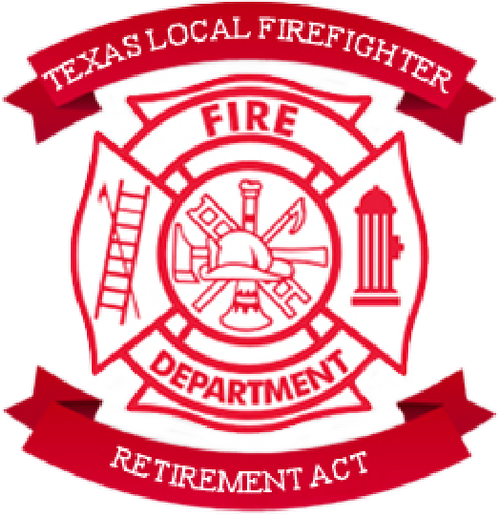 Quote Of The Day:

According to a recent Price Waterhouse Coopers survey, 40% of Board Chairmen think:
“Someone on this board should be replaced!”
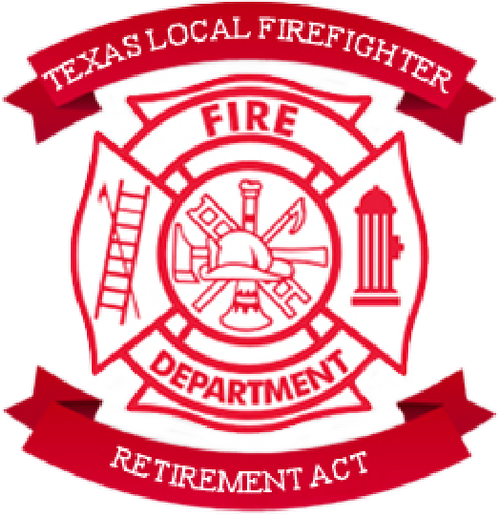 Challenges

Long-serving Board member retires from the board
Replacing Board member can be very disruptive and time-consuming
New Board member may be very new to pension and investment issues/vocabulary
Wrong board member can impair/slow board decision-making 
The smoother the transition, the better
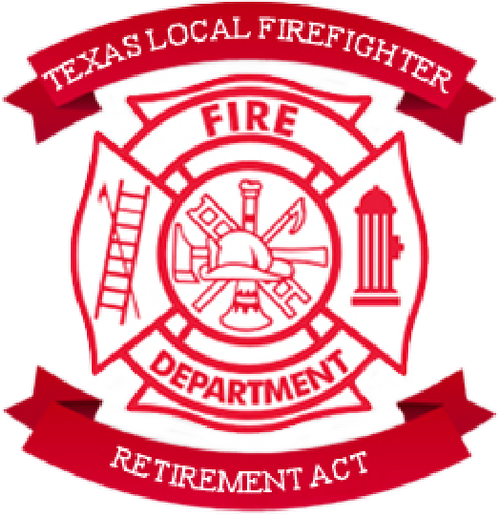 Solution Steps

Start Early – Don’t wait until you only have a few months before beginning a board member search.
Always be on the lookout for the next potential board member, and invite them to a meeting to gauge interest.
Interview potential board members by the entire board, not just Chairman.
Develop certain criteria for potential board members (years of service, rank, etc.)
Solution Steps Continued…

Overlap the new and retiring board member for 3-5 meetings and get your consultant involved in the educational process.
Insist that the new and retiring board member have a short debriefing session after each meeting to ensure the new board member is learning.
Consider developing an annual Trustee Peer Evaluation, where trustees grade each other on their respective contributions and seriousness with which they take their fiduciary responsibilities, including attendance.
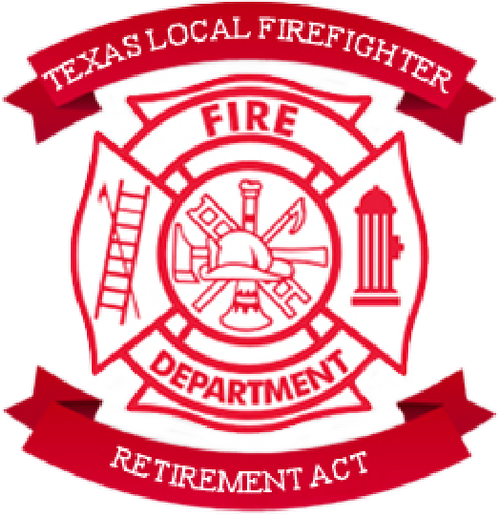 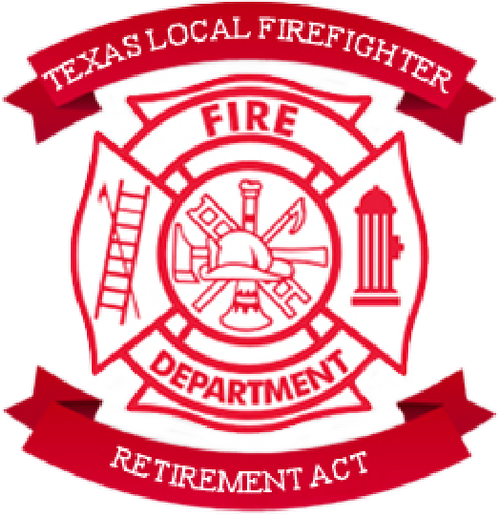 Administrator Lottery Risk

Assume your administrator will hit the lottery and walk out one day.
What will you do?
How did they do their job?
Which tasks did they perform?
How will you pick up the pieces and adjust without missing a beat?
This is a nightmare scenario.
Administrator Risk Management

Have a complete “Policies and Procedures” manual of all tasks the administrator performs and the vendors involved including  contact information.
There should be someone who can step in and take care of essential tasks if the administrator cannot, while a permanent solution is identified. Redundancy is key, just like at work.
The filing system, passwords, contacts, should also be known to another person other than the administrator – can’t be held hostage.
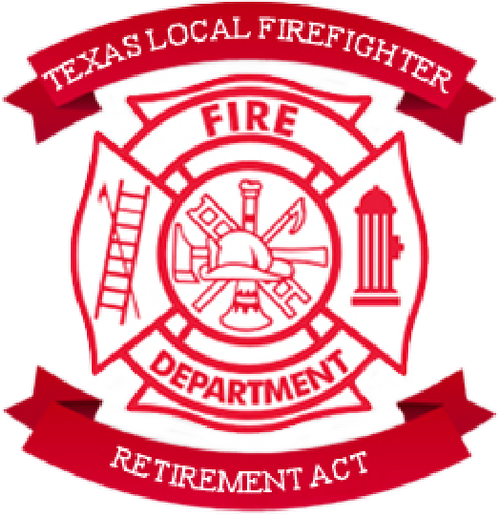 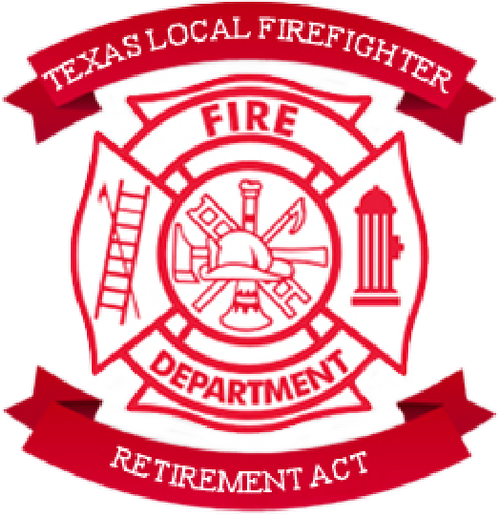 Administrator Risk Management

Save all documents to multiple locations, Online Back ups, External Hard Drives and/or Fire Department Server, not just  on office PC hard drive or personal computer.
Create a calendar that has all important dates for the year: quarterly meetings, when audit starts, filing deadlines (PRB, member elections,  etc.
Get smart about Cybersecurity – Last Pass story
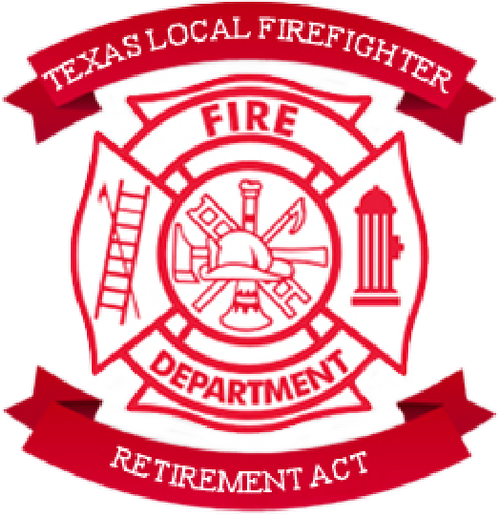 Q&A and Share

Thank you